NCA5 Website: https://nca2023.globalchange.gov
Chapter Website: https://nca2023.globalchange.gov/chapter/8
NCA5 Atlas: https://atlas.globalchange.gov
Figure captions can be found in the slide notes of this deck
Social media: @usgcrp, #NCA5
Chapter 8 | Ecosystems, Ecosystem Services, and Biodiversity
1
Climate Change Is Driving Rapid Ecosystem Transformations
Climate change, together with other stressors, is driving transformational changes in ecosystems, including loss and conversion to other states, and changes in productivity (very likely, high confidence). These changes have serious implications for human well-being (very likely, high confidence). Many types of extreme events are increasing in frequency and/or severity and can trigger abrupt ecosystem changes (medium confidence). Adaptive governance frameworks, including adaptive management, combined with monitoring can help to prepare for, respond to, and alleviate climate change impacts, as well as build resilience for the future (medium confidence).
2
Species Changes and Biodiversity Loss Are Accelerating
The interaction of climate change with other stressors is causing biodiversity loss, changes in species distributions and life cycles, and increasing impacts from invasive species and diseases, all of which have economic and social consequences (very likely, high confidence). Future responses of species and populations will depend on the magnitude and timing of changes, coupled with the differential sensitivity of organisms; species that cannot easily relocate or are highly temperature sensitive may face heightened extinction risks (very likely, high confidence). Identification of risks (e.g., extreme events) will help prioritize species and locations for protection and improve options for management (very likely, high confidence).
3
Impacts to Ecosystem Services Create Risks and Opportunities
Climate change is having variable and increasing impacts on ecosystem services and benefits, from food production to clean water to carbon sequestration, with consequences for human well-being (very likely, high confidence). Changes in availability and quality of ecosystem services, combined with existing social inequities, have disproportionate impacts on certain communities (very likely, high confidence). Equity-driven nature-based solutions, designed to protect, manage, and restore ecosystems for human well-being, can provide climate adaptation and mitigation benefits (likely, medium confidence).
Figure 8.1. Climate and non-climate stressors together affect biodiversity, ecosystems, and the services they provide.
[Speaker Notes: CAPTION: Species and ecosystems respond to pressures in different ways, such as shifting their locations or transforming into new, often degraded systems less able to provide ecosystem services.(Weiskopf et al. 2020) Adaptation measures can help species and ecosystems cope with some climate impacts but are not always going to be effective or feasible, requiring increasingly difficult decisions on what resources to prioritize and what changes to accept.(Prober et al. 2019) Adapted from Lipton et al. 2018.(Lipton et al. 2018)]
Figure 8.2. All US regions are experiencing impacts of climate change on species, ecosystems, and ecosystem services.
[Speaker Notes: CAPTION: Regional examples show the wide range of potential ecosystem impacts and their socioeconomic ramifications. Some changes may be occurring in more than one region (e.g., loss of coral reefs in both Hawaiʻi and the US-Affiliated Pacific Islands [USAPI] and in the US Caribbean). Figure credit: Rutgers University and USGS.]
Figure 8.3. Ecosystem impacts and risks increase at higher levels of global warming.
[Speaker Notes: CAPTION: As global surface temperatures increase relative to the preindustrial period (1850–1900), risks to ecosystems, such as changes in structure and function, become more acute beyond the 1.09°C (1.96°F) of warming that has already occurred (light gray dashed line). Maximum risk is reached below 4°C (7.2°F) of warming in some cases and between 4° and 5°C (9°F) in others. Very high risks to sensitive ecosystems, such as coral reefs, are anticipated above 2°C (3.6°F) and will be difficult to reverse. Adapted with permission from Figure SPM.3 in IPCC 2022.(IPCC 2022)]
Figure 8.4. Climate effects on watersheds exemplify the amplifying impacts of gradual and episodic stressors.
[Speaker Notes: CAPTION: Both gradual and episodic (short-lived) climatic drivers alter the transport of water, nutrients, and sediments from terrestrial watersheds to downstream water bodies. These drivers affect aquatic ecology and ecosystem services throughout the hydrological system, even in areas distant from drivers of change (e.g., more intense rainfall leading to leaching of fertilizers that stimulate harmful algal blooms downstream).(Michalak et al. 2013) The frequency and intensity of episodic extreme events is projected to increase (KM 2.2), raising risks for many species (Figure 8.10). Figure credit: Cary Institute of Ecosystem Studies.]
Figure 8.5. The Arctic faces substantial impacts from thawing permafrost that cannot be reversed.
[Speaker Notes: CAPTION: Thawing of permafrost can cause irreversible tipping points in Arctic landscapes, transforming intact ecosystems (left) to severely altered ones (right), with impacts on people. A warming climate and fires lead to melting ground ice. Arctic and boreal forests contain permafrost soils with excess ice (more than is contained in soil pores), which form 3D networks in the ground. With warming, this ground ice can melt and the ground surface collapses (A). Fires, a natural part of the boreal disturbance cycle, are increasing in extent, frequency, and severity. Melting ice can lead to accumulation of water in ponds, lakes, and wetlands, but continued thawing can cause lakes to drain. Permafrost can also thaw abruptly, causing thaw slumps and bank failures (B). These geomorphological changes impact human infrastructure (C) and access to the land (D). Other risks (not pictured) include chemical and potentially disease mobilization that can threaten human health and ecosystems.(Langer et al. 2023; Miner et al. 2021) Human adaptation strategies to permafrost thaw include installing firebreaks around infrastructure (E). Adapted from Schuur et al. 2022(Schuur et al. 2022) [CC BY 4.0].]
Figure 8.6. Climate change interacts with other stressors to cause synergistic effects, and resulting ecosystem changes can be abrupt and difficult to reverse.
[Speaker Notes: CAPTION: In the western US, drought and longer, hotter growing seasons combined with invasive grasses and overgrazing have transformed sagebrush shrublands past a tipping point into annual grasslands that experience more frequent wildfires and no longer support native biodiversity and livestock grazing. Removing invasive grasses and seeding with native plants often does not restore the original shrubland ecosystem.(Svejcar et al. 2023) Adapted from Foley et al. 2015(Foley et al. 2015) [CC BY 4.0].]
Figure 8.7. Transformations to ecosystems are already noticeable and widespread.
[Speaker Notes: CAPTION: There are numerous and widespread examples of ecosystems transforming to altered states, with complex drivers and outcomes.(Guiterman et al. 2022; Osland et al. 2020; Osland et al. 2022; Osland et al. 2021; Ury et al. 2021) Climate-driven ecological transformations are occurring in all regions of the US and often negatively impact the services these ecosystems provide, including regulation of carbon and water cycles, wildlife habitat, and recreation. Figure credit: USDA Forest Service, USGS, and NOAA Fisheries. Photo credits (clockwise from top right): John Bradford, USGS; Steve Lonhart/NOAA; ©Elizabeth-Ann Jamison; Ilsa B. Kuffner, USGS; Sarah K. Schoen, USGS; ©Nicholas Smith; John Bradford, USGS; ©Anna Armitage.]
Figure 8.8. Monitoring programs are critically important for observing and projecting trends in resilience, species invasions, range shifts, declines, and extinctions.
[Speaker Notes: CAPTION: Federally operated networks (NPS I&M, NERR) and other long-term networks (LTER, LTAR, NEON, MBON, AmeriFlux) provide consistent and permanent observations at limited sites, whereas volunteer networks (USA-NPN, Indigenous Sentinels) offer more opportunistic observations across a wider landscape. Together, these networks provide critical data for understanding species and ecosystem changes, although gaps in coverage remain. Figure credit: Lynker and USGS.]
Figure 8.9. Decision frameworks can help plan for the potential transformation of ecosystems.
[Speaker Notes: CAPTION: Two examples of adaptive decision frameworks are the Corals and Climate Adaptation Planning cycle (a) and the Resist–Accept–Direct (RAD) framework (b). In (a), users are guided through assessment and design considerations to adjust climate-smart management interventions. In (b), the current ecosystem (gray) is affected by either moderate or strong transformational forcing that drives decisions (black dots) to resist (red time periods), accept (yellow time periods), and direct (green time periods) the trajectory of change. (a) Adapted from West et al. 2017, 2018(West et al. 2018; West et al. 2017) [CC BY 4.0]; (b) adapted from Lynch et al. 2022.(Lynch et al. 2022)]
Figure 8.10. Short-term extreme events can have severe impacts on threatened species.
[Speaker Notes: CAPTION: Two examples of such impacts are as follows. (a) High water temperatures off Southeast Florida exceeded the maximum average monthly temperature (horizonal line in time series) in 2014–2015, resulting in severe bleaching of (b) pillar coral (Dendrogyra cylindrus) colonies and subsequent disease and death of all individuals. (c) Wildfires impacted more than 75% of breeding pairs (blue polygons) of (d) Mexican spotted owl (MSO; Strix occidentalis lucida) in Smokey Bear Ranger District, New Mexico, in 2012. Figure credits: (a) adapted from Jones et al. 2021(Jones et al. 2021) [CC BY 4.0]; (c) USDA Forest Service, NOAA Fisheries, and NOAA NCEI. Photo credits: (b) ©David Gilliam, Nova Southeastern University; (d) ©Serra J. Hoagland, USDA Forest Service.]
Figure 8.11. Climate change is leading to shifts in phenology and range for species across the United States.
[Speaker Notes: CAPTION: Many plant and animal species are shifting to higher elevations, to more northern latitudes, or in multiple directions (here labeled “regional advancement”). The timing of seasonal activity is similarly shifting in response to warmer temperatures and changing precipitation regimes, in many cases occurring earlier in the year, although the direction and magnitude of changes are species-specific. Figure credit: University of Arizona and USFWS.]
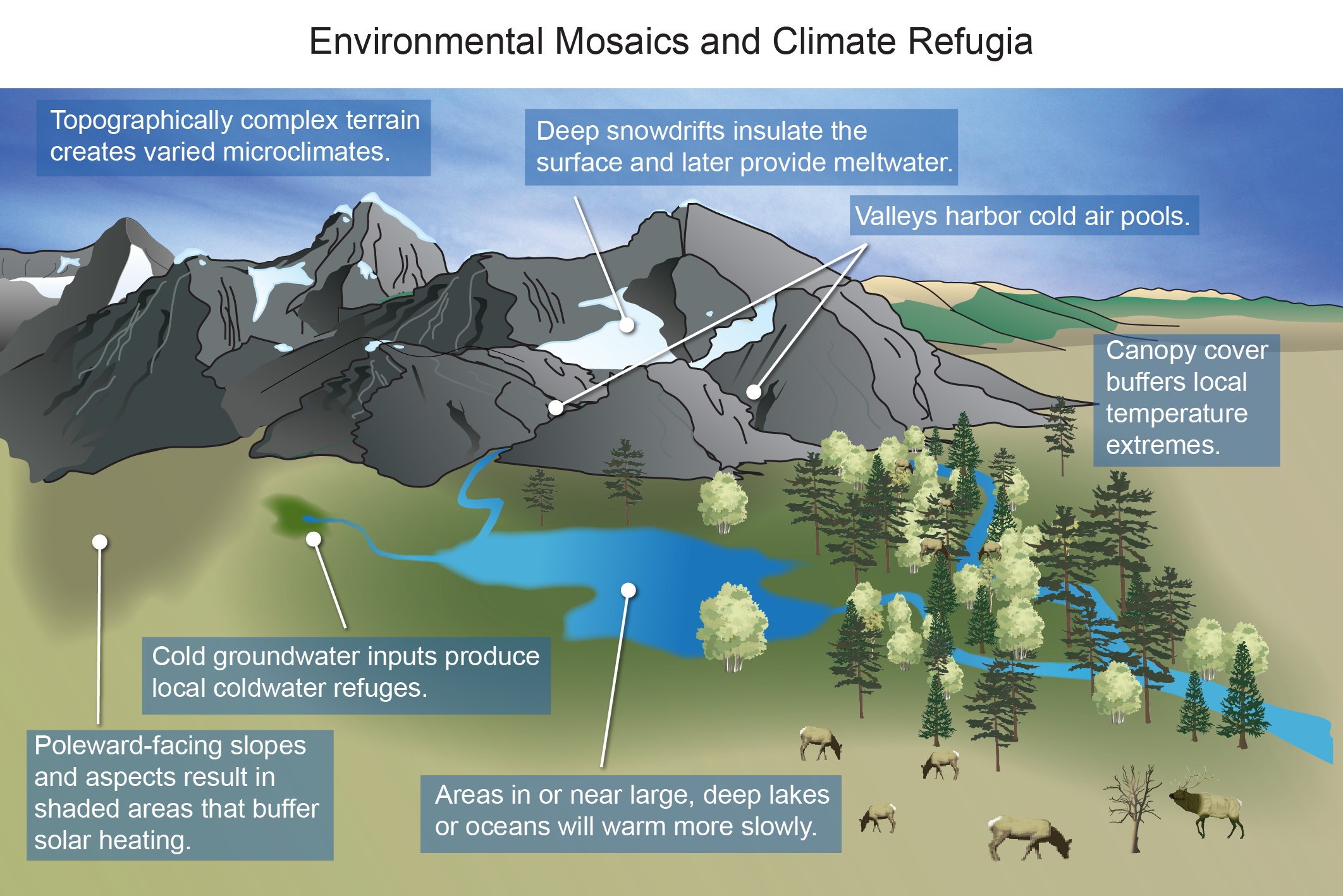 Figure 8.12. Climate refugia are locations where environmental conditions are changing more slowly than in the surrounding region.
[Speaker Notes: CAPTION: Refugia help populations survive extreme events, and when connected via dispersal currents and corridors can serve as rescue sites.(Salois et al. 2022) Understanding variations in environmental exposures and organism sensitivities to extreme conditions helps forecast climate impacts(Ebersole et al. 2020; Salois et al. 2022) and inform management strategies.(Storlazzi et al. 2020; Tang et al. 2018) Adapted from Morelli et al. 2016(Morelli et al. 2016) [CC0 1.0].]
Figure 8.13. Insect pollinator responses to environmental stressors, even within the same taxonomic grouping, can vary widely.
[Speaker Notes: CAPTION: Pollinator responses to changing climate conditions within a short time frame (the past 10–30 years) are leading to complex patterns of species movements across the landscape. Several species of bumble bees (panel 1) have had different responses over the past 10 years, from shifting in habitat within their ranges to range contractions and extinction risks. In panel 2, butterfly species are responding with declines and shifts within existing ranges or with range expansions nationwide. Figure credit: Colorado State University.]
Figure 8.14. Climate change increases risks to the endangered North Atlantic right whale.
[Speaker Notes: CAPTION: The whale known as Snow Cone is shown with her newborn calf near Cumberland Island, Georgia, in 2021. She was entangled in fishing rope for at least two years and is currently presumed deceased. Such threats are exacerbated as whales travel into new feeding areas because of changing oceanographic conditions. Photo credit: ©Georgia Department of Natural Resources/NOAA Permit #20556.]
Figure 8.15. Damaging invasive species that are expected to shift in range because of climate change.
[Speaker Notes: CAPTION: Examples of invasive species include the following: (a) Hemlock woolly adelgid, an insect pest, is expected to spread northward with warmer winters and cause die-offs of eastern hemlock trees.(Ellison et al. 2018) (b) Invasive carp are expected to benefit from warmer waters and expand into the Great Lakes, where they will compete with native fishes and present boating hazards through their habit of jumping out of the water.(Alsip et al. 2020) (c) Eurasian watermilfoil chokes freshwater systems and outcompetes natives in warmer conditions.(Patrick et al. 2012) (d) European green crabs, which benefit from warmer waters, harm economically important native shellfish fisheries.(Yamada et al. 2021) Photo credits: (a) Kerry Wixted via Flickr [CC BY-NC 2.0]; (b) Steve Hillebrand, USFWS; (c) ©Stephen K. Hamilton, Cary Institute of Ecosystem Studies; (d) ©P. Sean McDonald, University of Washington.]
Figure 8.16. Assisted migration can help species adapt to changing climate conditions.
[Speaker Notes: CAPTION: One example is the translocation of wolves to Isle Royale National Park, Michigan. The loss of ice bridges in winter prevented new arrivals that would have maintained genetic viability of the population.(Orning et al. 2020) Photo credit: Jacob W. Frank, NPS.]
Figure 8.17. Ecosystems provide a broad range of relational benefits, from the material to the spiritual.
[Speaker Notes: CAPTION: Ecosystem services, also called “nature’s contributions to people,” are the benefits that humans receive or derive from ecosystems. These are both material (e.g., energy sources) and non-material (e.g., sense of place), and contribute to the regulation of ecosystem processes. The broad categories of benefits pictured are fluid and overlapping. People value nature in multiple ways, such as “living as” nature (e.g., Indigenous viewpoints that humans are part of the environment; Figure 16.3) or “living from” nature (e.g., people’s dependency on key services). Adapted from O’Connor and Kenter 2019(O’Connor and Kenter 2019) [CC BY 4.0].]
Figure 8.18. Nature-based solutions buffer the effects of climate change.
[Speaker Notes: CAPTION: Nature-based solutions (NBS) are actions to protect, manage, and restore ecosystems to address societal challenges such as climate change. Examples in the US include (a) oyster restoration; (b) cover cropping; (c) stormwater management; and (d) urban agriculture. These not only help buffer the impacts of climate change, such as through physical barriers or improved local microclimates, but also provide additional benefits like food and habitat provisioning.(Croeser et al. 2021; Howie and Bishop 2021; Kaye and Quemada 2017) Figure credit: Rutgers University and NPS. See figure metadata for additional contributors. Photo credits: (a) Linda Walters, NPS; (b) David Bosch, USDA; (c) Alisha Goldstein, EPA; (d) Bob Nichols, USDA.]
Figure 8.19. Nature-based solutions can support carbon storage while also providing other benefits.
[Speaker Notes: CAPTION: Nature-based solutions (NBSs) can preserve or enhance carbon storage in soils and biomass across natural systems like forests, grasslands, and wetlands, as well as agricultural lands. Different approaches vary in their climate mitigation potential, shown here as teragrams of carbon dioxide equivalent (Tg CO2-eq per year; length of bars) in the year 2025. Lighter green shades indicate the estimated portion of mitigation obtainable for less than $10, $50, or $100 per megagram of CO2-eq (Mg CO2-eq). The dark green “Maximum” category shows the highest technical carbon sequestration potential that is also consistent with meeting human needs for food and fiber. Black lines are error bars indicating either the 95% confidence interval or an uncertainty range, depending on the source of the estimate. The arrow indicates a range that may exceed the values shown on the chart. Other potential benefits of NBSs are also indicated for each category (colored dots). Figure addresses contiguous US only. Adapted from Fargione et al. 2018(Fargione et al. 2018) [CC BY 4.0].]
Federal Coordinating Lead Author
Shawn L. Carter, US Geological Survey, National Climate Adaptation Science Center

Chapter Lead	
Pamela D. McElwee, Rutgers University

Agency Chapter Lead Authors
Kimberly J. W. Hyde, NOAA Fisheries, Northeast Fisheries Science Center
Jordan M. West, US Environmental Protection Agency, Office of Research and Development

Chapter Authors	
Kofi Akamani, Southern Illinois University Carbondale
Amanda L. Babson, US National Park Service
Gillian Bowser, Colorado State University
John B. Bradford, US Geological Survey, Southwest Biological Science Center
Jennifer K. Costanza, USDA Forest Service
Theresa M. Crimmins, University of Arizona, USA National Phenology Network
Sarah C. Goslee, USDA Agricultural Research Service
Stephen K. Hamilton, Cary Institute of Ecosystem Studies
Brian Helmuth, Northeastern University
Serra Hoagland, USDA Forest Service
Fushcia-Ann E. Hoover, University of North Carolina at Charlotte
Mary E. Hunsicker, NOAA Fisheries, Northwest Fisheries Science Center
Roxolana Kashuba, US Environmental Protection Agency
Seth A. Moore, Grand Portage Band of Lake Superior Chippewa
Roldan C. Muñoz, NOAA Fisheries, Southeast Fisheries Science Center
Gyami Shrestha, Lynker 
Maria Uriarte, Columbia University
Jennifer L. Wilkening, US Fish and Wildlife Service

Technical Contributors 
Nazia N. Arbab, Rutgers University
Danielle Cholewiak, NOAA Fisheries, Northeast Fisheries Science Center
Pranay Kumar, Rutgers University
Victor O. Leshyk, Northern Arizona University
Katherine C. Malpeli, US Geological Survey, National Climate Adaptation Science Center
Richard S. Ostfeld, Cary Institute of Ecosystem Studies
GraceAnne K. Piselli, Northeastern University
José R. Ramírez-Garofalo, Rutgers University
Edward A.G. Schuur, Northern Arizona University	
Jacquelyn Veatch, Rutgers University
Sarah Whipple, Colorado State University
Sauvanithi Yupho, Rutgers University, Department of Geography

Review Editor
Abigail York, Arizona State University

USGCRP Coordinators
Aaron M. Grade, US Global Change Research Program / ICF
Christopher W. Avery, US Global Change Research Program / ICF
Samantha Basile, US Global Change Research Program / ICF
McElwee, P.D., S.L. Carter, K.J.W. Hyde, J.M. West, K. Akamani, A.L. Babson, G. Bowser, J.B. Bradford, J.K. Costanza, T.M. Crimmins, S.C. Goslee, S.K. Hamilton, B. Helmuth, S. Hoagland, F.-A.E. Hoover, M.E. Hunsicker, R. Kashuba, S.A. Moore, R.C. Muñoz, G. Shrestha, M. Uriarte, and J.L. Wilkening, 2023: Ch. 8. Ecosystems, ecosystem services, and biodiversity. In: Fifth National Climate Assessment. Crimmins, A.R., C.W. Avery, D.R. Easterling, K.E. Kunkel, B.C. Stewart, and T.K. Maycock, Eds. U.S. Global Change Research Program, Washington, DC, USA. https://doi.org/10.7930/NCA5.2023.CH8
https://nca2023.globalchange.gov/chapter/8